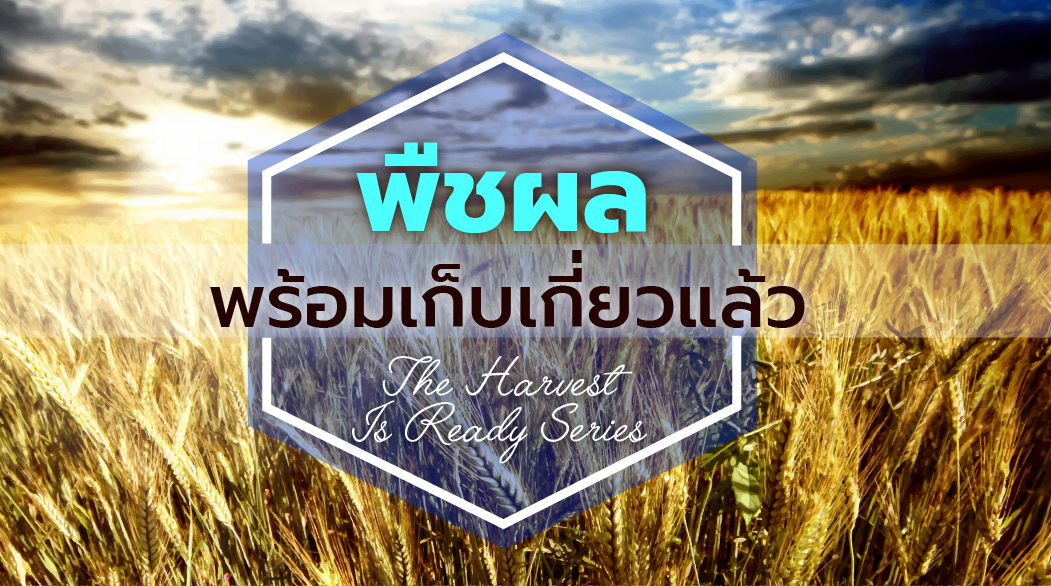 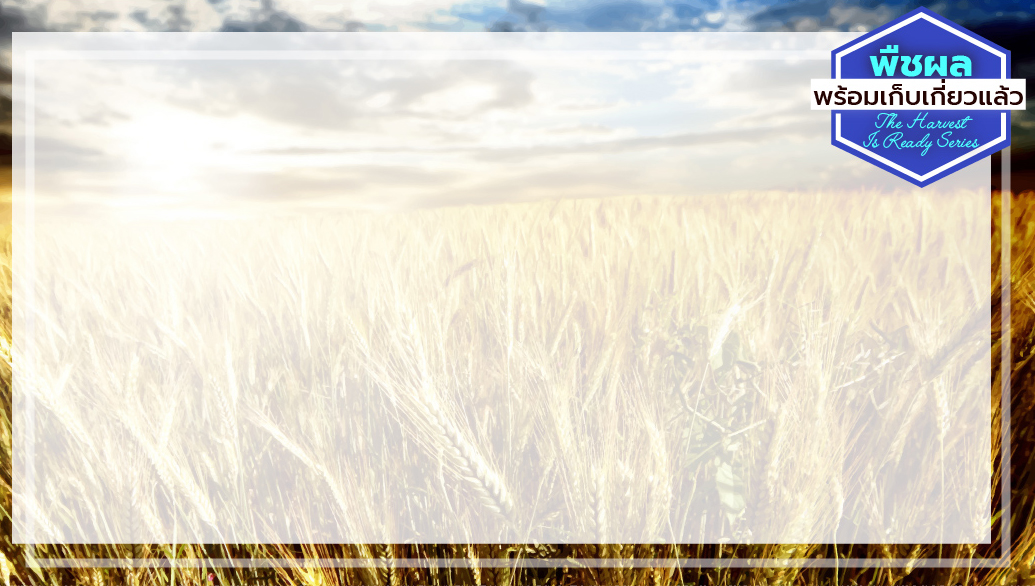 ตอนที่ 2
เราจะเก็บเกี่ยวอย่างไร?
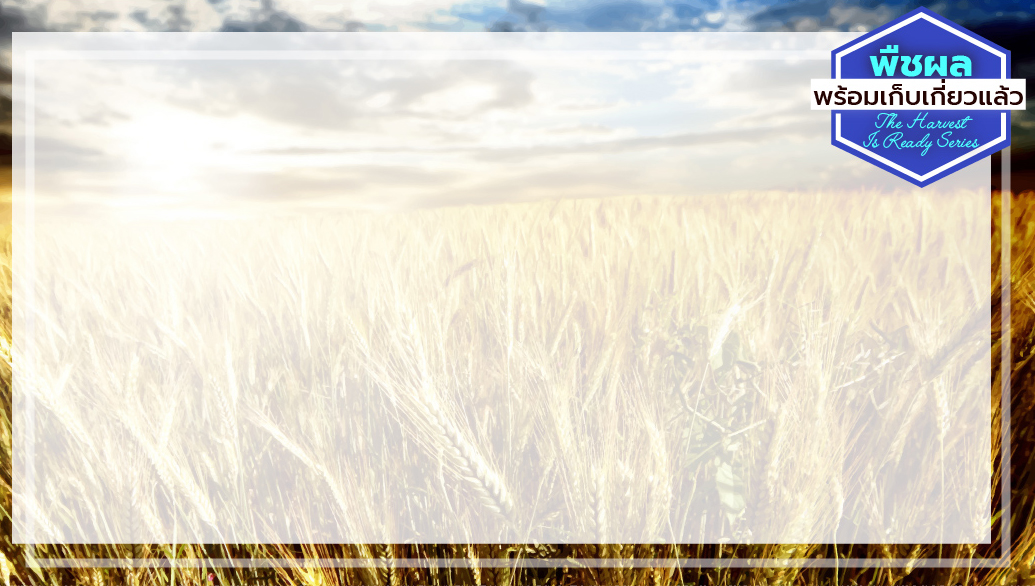 มาระโก 16:15
พระองค์ตรัสกับพวกเขาว่า
“จงออกไปทั่วโลก ประกาศข่าวประเสริฐ
แก่คนทั้งปวง
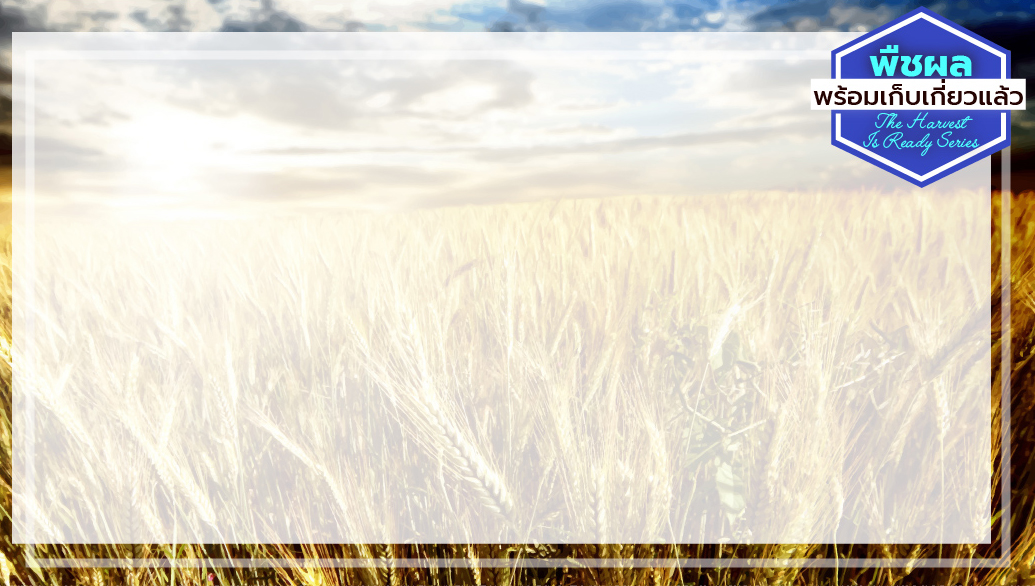 มาระโก 16:16
ผู้ใดเชื่อและรับบัพติศมาจะรอด
ส่วนผู้ที่ไม่เชื่อจะถูกตัดสินโทษ
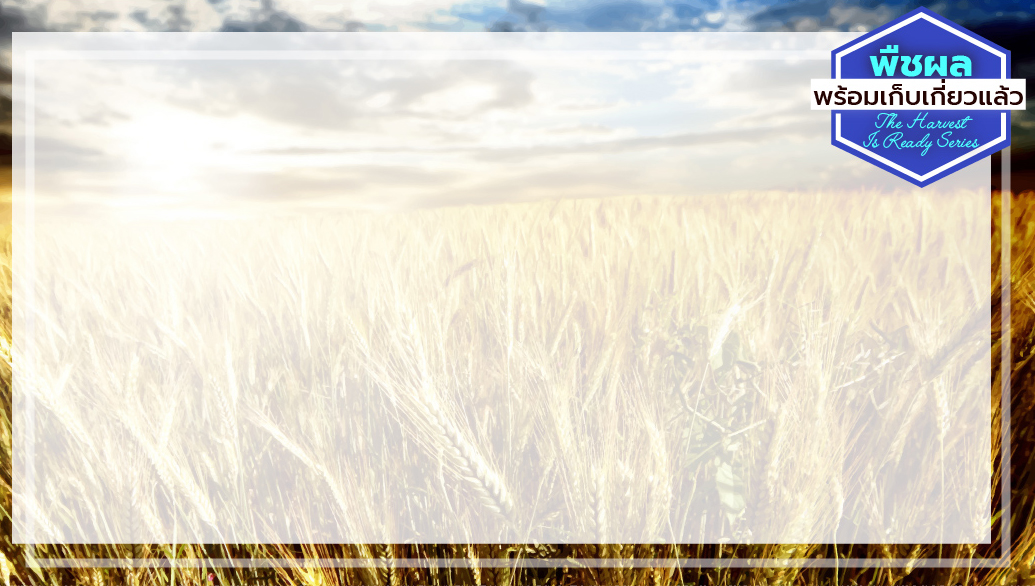 1. ข่าวประเสริฐที่ถูกประกาศออกไปก่อให้เกิดผล
- โรม 1:16-17
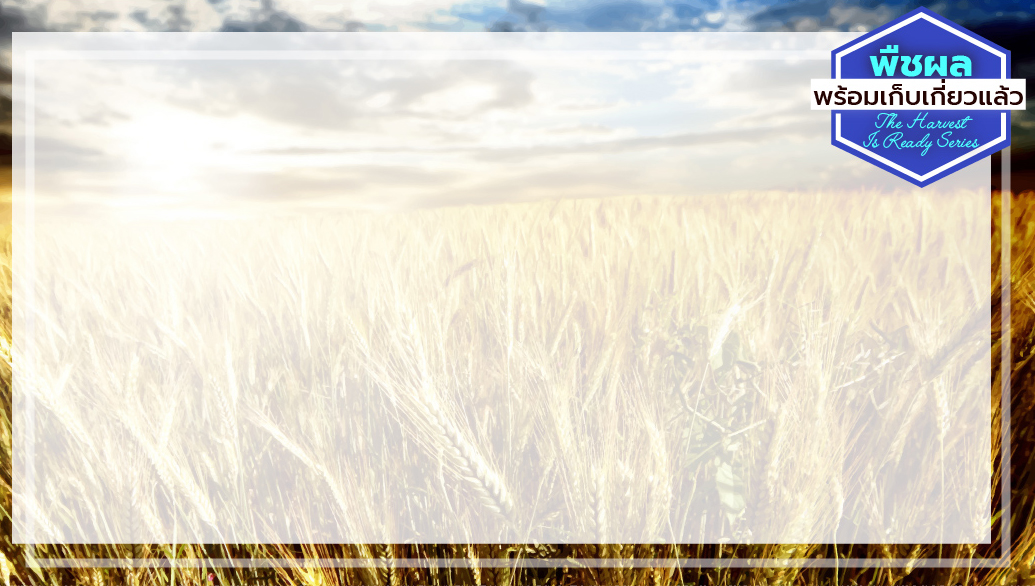 โรม 1:16
ข้าพเจ้าไม่ได้ละอายในข่าวประเสริฐ
เพราะข่าวประเสริฐ
คือฤทธิ์อำนาจของพระเจ้า
เพื่อให้ทุกคนที่เชื่อ…
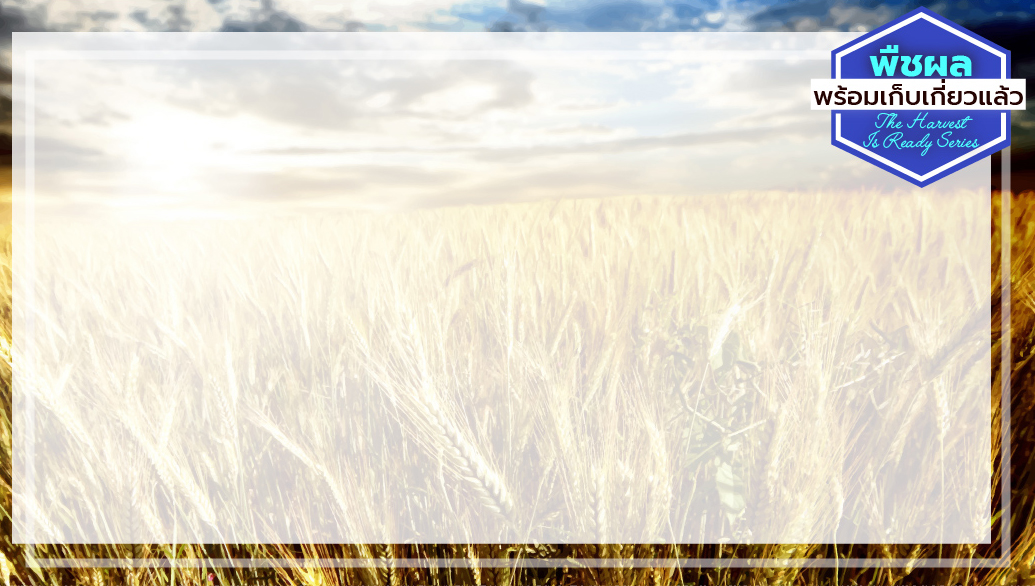 ได้รับความรอด  คนยิวก่อน
แล้วคนต่างชาติด้วย
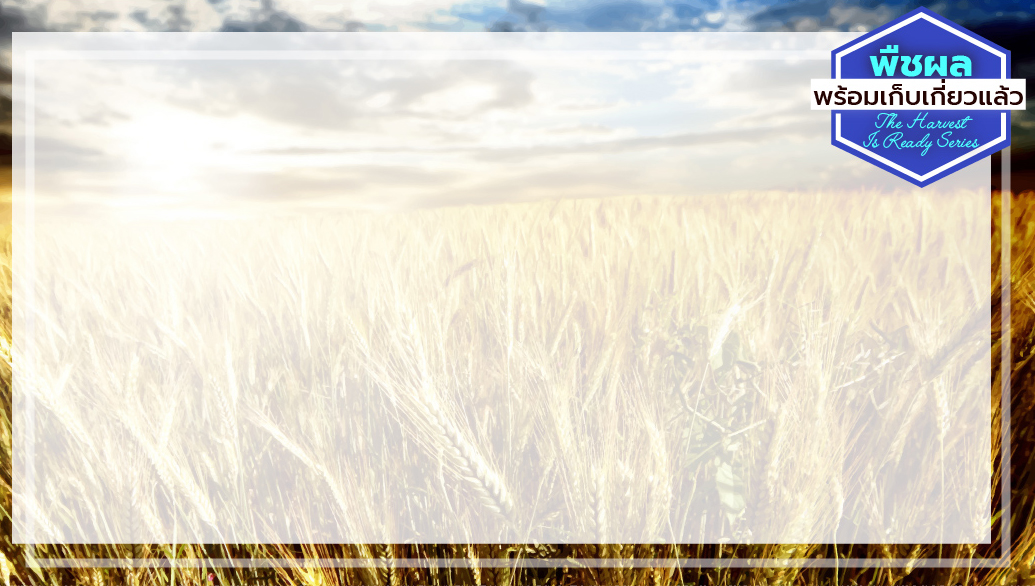 โรม 1:17
เพราะในข่าวประเสริฐนั้น
ความชอบธรรมจากพระเจ้า
ก็ได้รับการเปิดเผยเป็นความชอบธรรม
ซึ่งเริ่มต้นด้วยความเชื่อ…
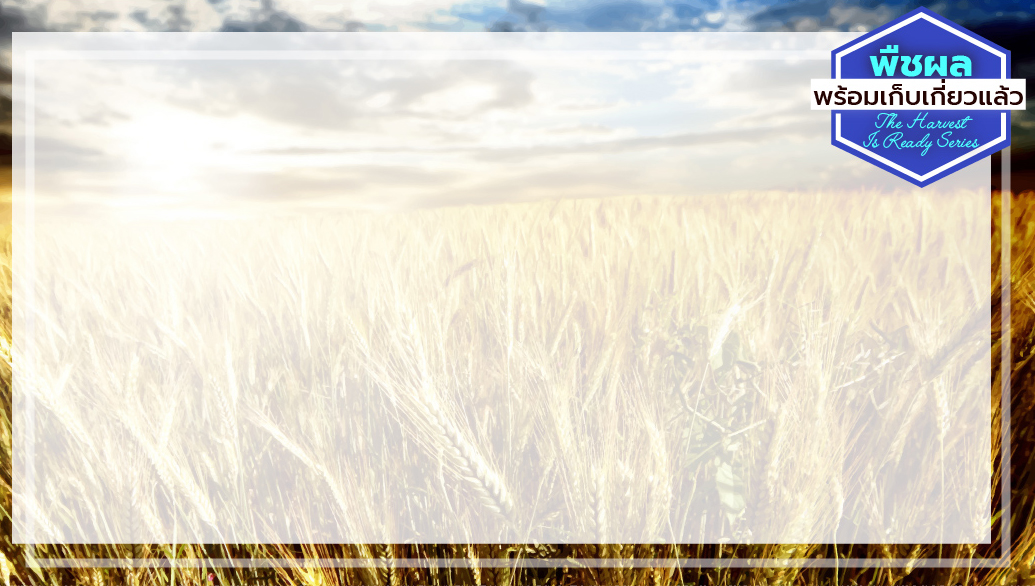 และนำไปสู่ความเชื่อ ตามที่มีเขียนไว้แล้วว่า
“คนชอบธรรมจะดำรงชีวิต
โดยความเชื่อ”
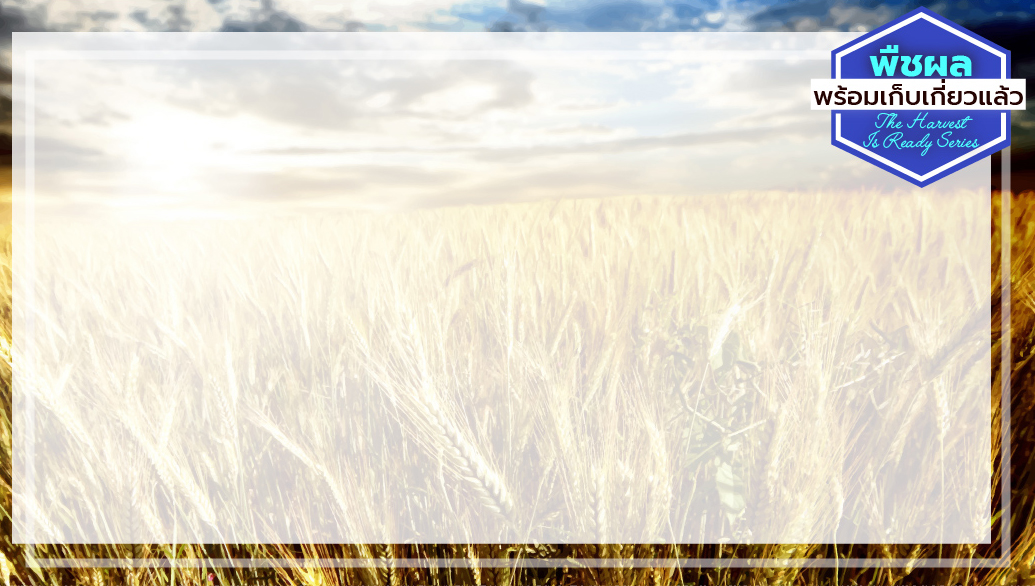 2. ข่าวประเสริฐมีฤทธิ์เดช
ที่ก่อให้เกิดความสว่าง 
- 2 โครินธ์ 4:5-6
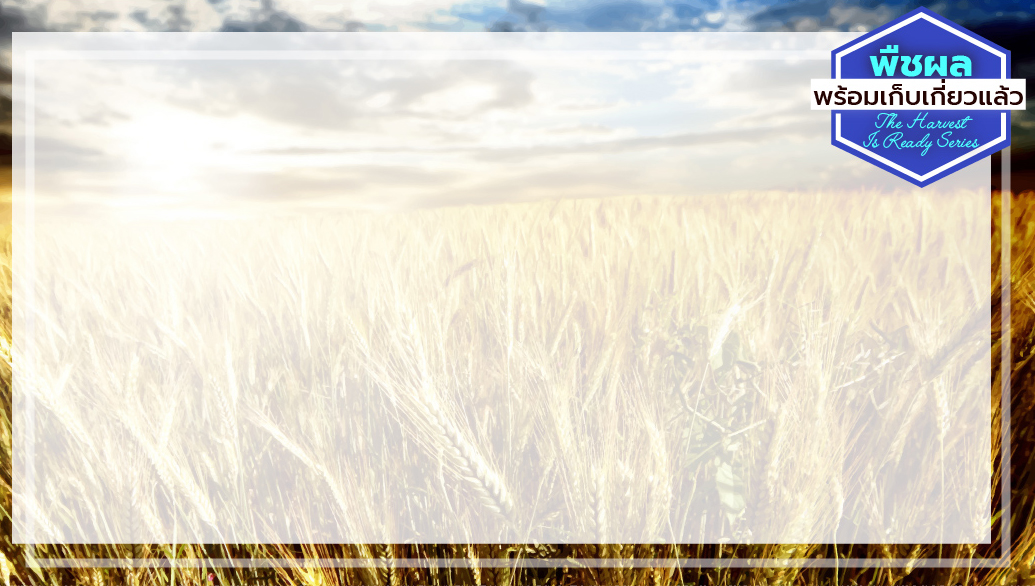 2 โครินธ์ 4:5
เพราะเราไม่ได้ประกาศตัวเอง
แต่ประกาศพระเยซูคริสต์ว่า
ทรงเป็นองค์พระผู้เป็นเจ้า…
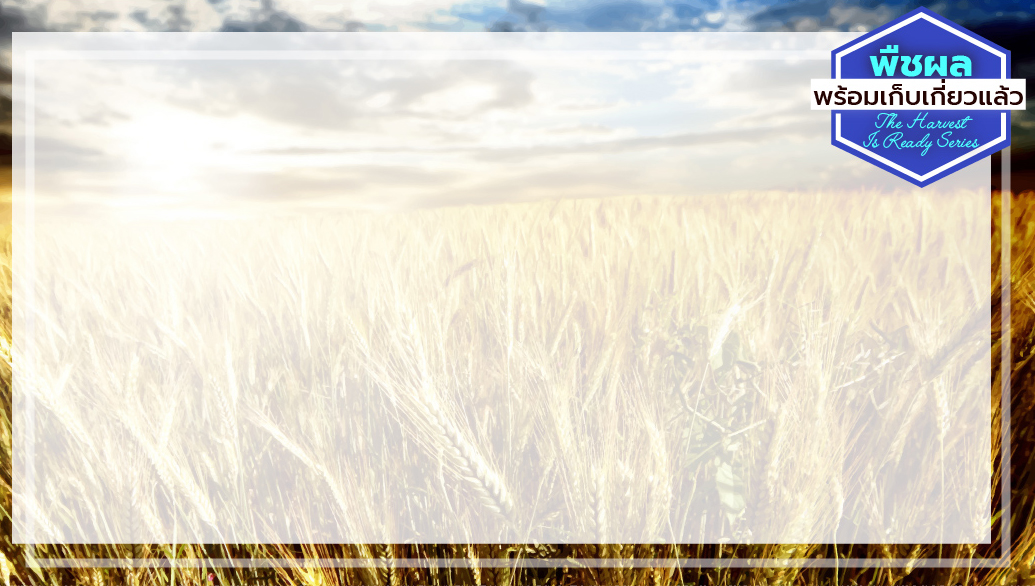 และตัวเราเอง เป็นผู้รับใช้ของท่านทั้งหลายโดยเห็นแก่พระเยซู
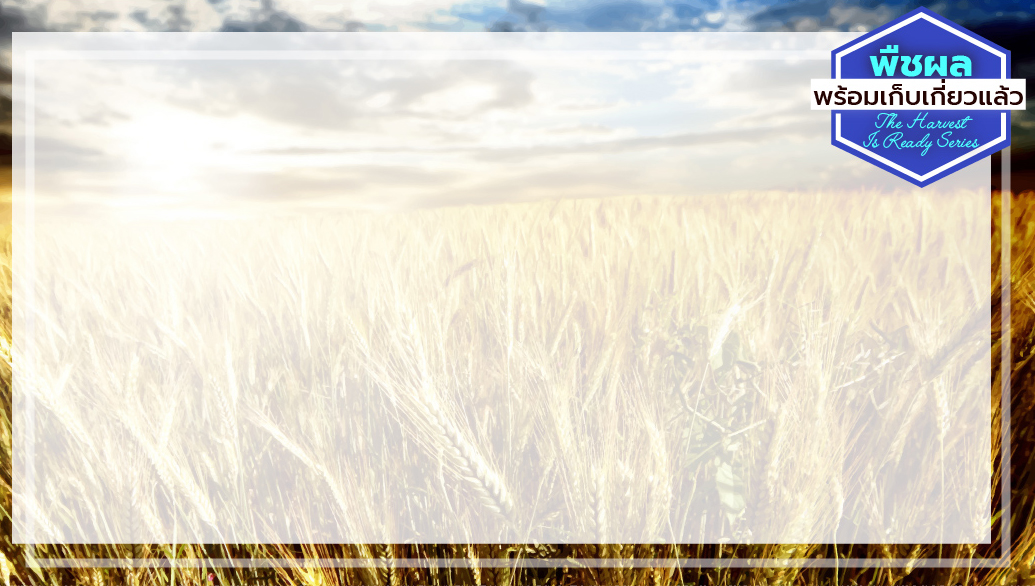 2 โครินธ์ 4:6
เพราะพระเจ้าผู้ตรัสสั่งว่า “ให้ความสว่างส่องออกมาจากความมืดมิด”
ทรงให้แสงสว่างของพระองค์
ส่องเข้ามาในใจของเรา…
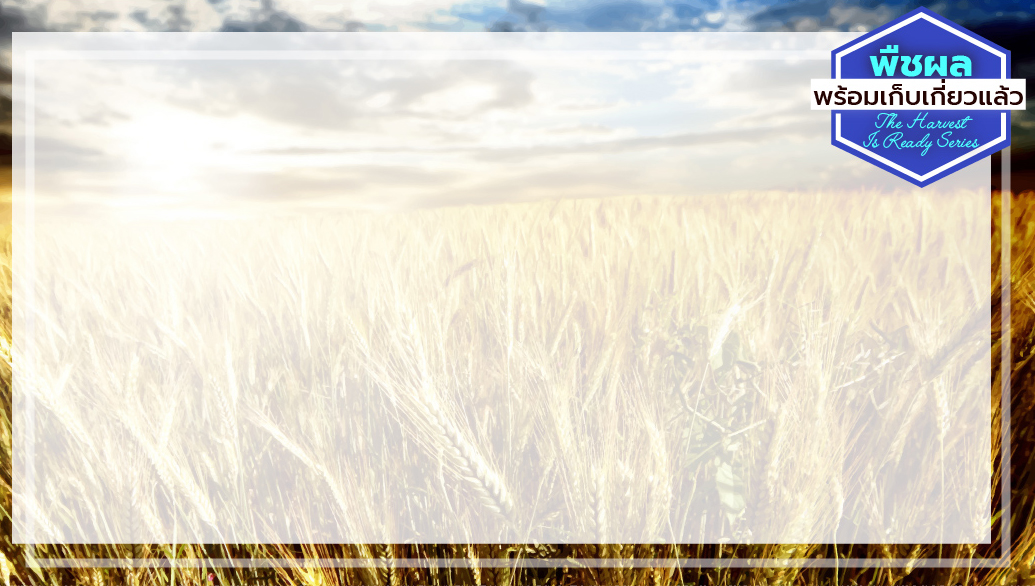 เพื่อให้เรามีความสว่างแห่งความรู้
ถึงพระเกียรติสิริของพระเจ้า
ในพระพักตร์ของพระคริสต์
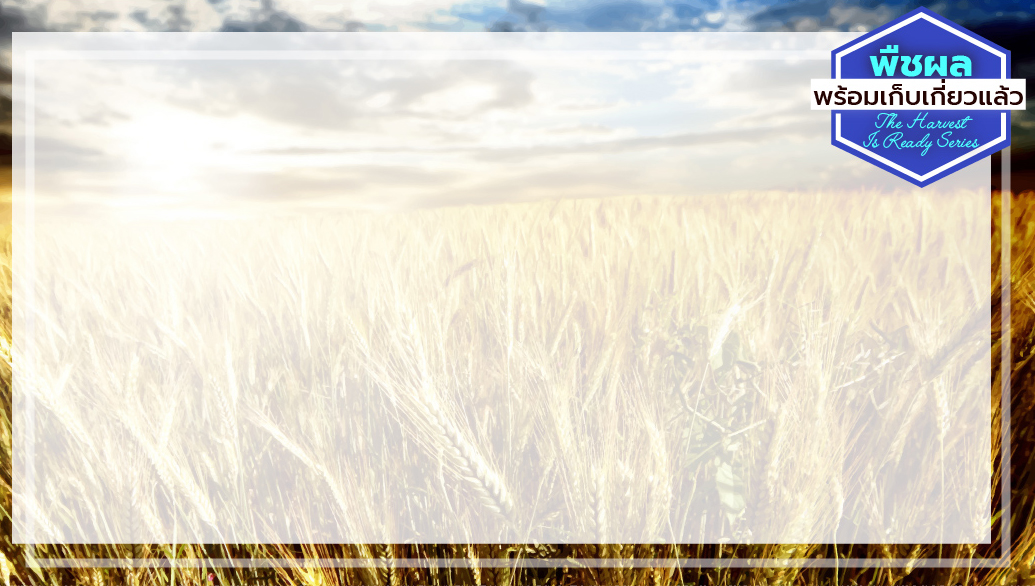 3. ข่าวประเสริฐมีฤทธิ์เดช
ที่ก่อให้เกิดความเชื่อ
3.1	ความเชื่อเกิดขึ้นจากการได้ยิน
- โรม 10:13-17
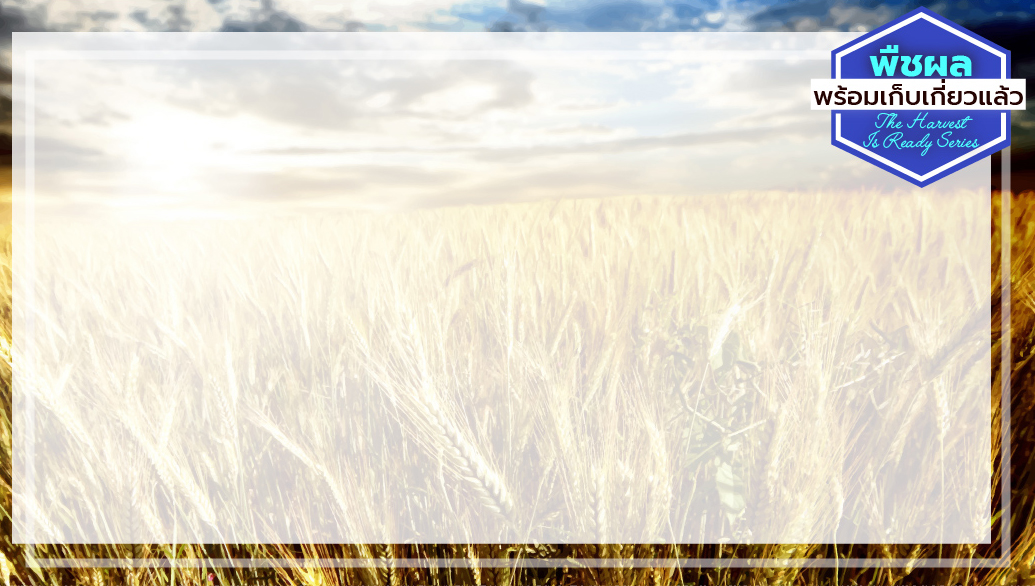 โรม 10:13
เพราะว่า “ทุกคนที่ร้องออกพระนาม
ขององค์พระผู้เป็นเจ้า
จะได้รับการช่วยให้รอด”
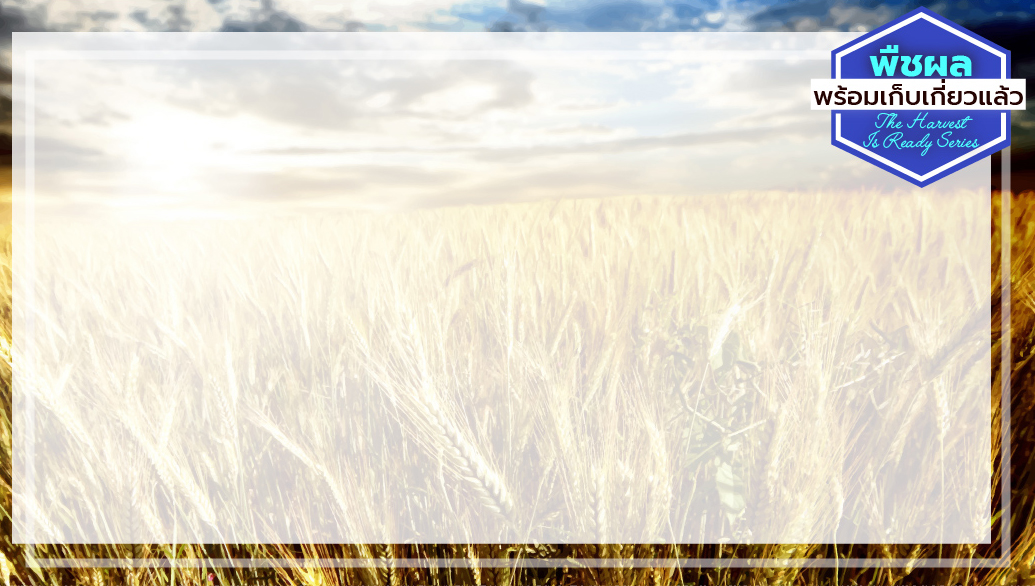 โรม 10:14
แล้วผู้ที่ยังไม่เชื่อจะร้องเรียกพระองค์
ได้อย่างไร? และผู้ที่ยังไม่เคยได้ยิน
เรื่องของพระองค์จะเชื่อได้อย่างไร?...
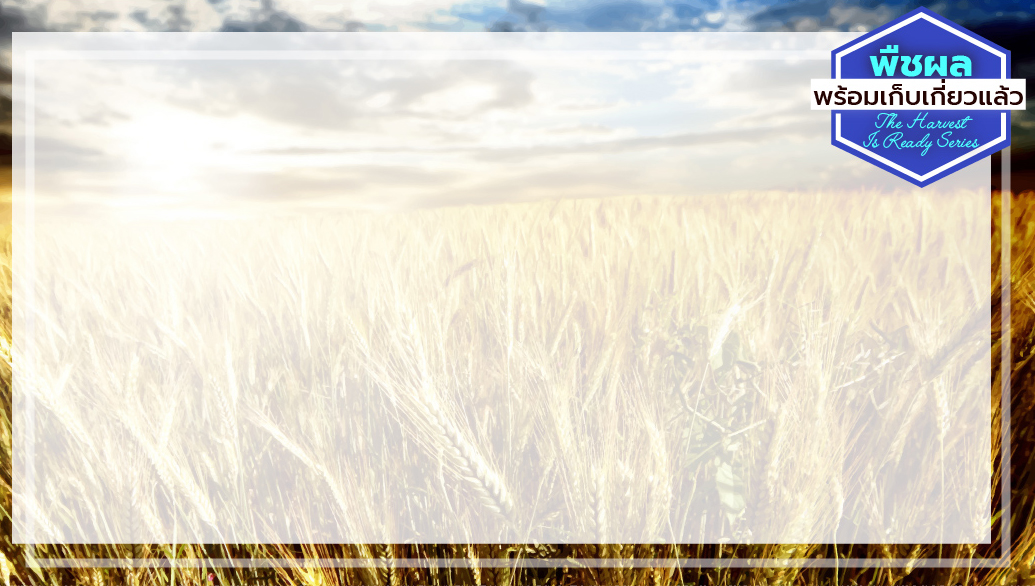 และหากไม่มีใครประกาศ
เรื่องของพระองค์ พวกเขาจะได้ยิน
ได้อย่างไร?
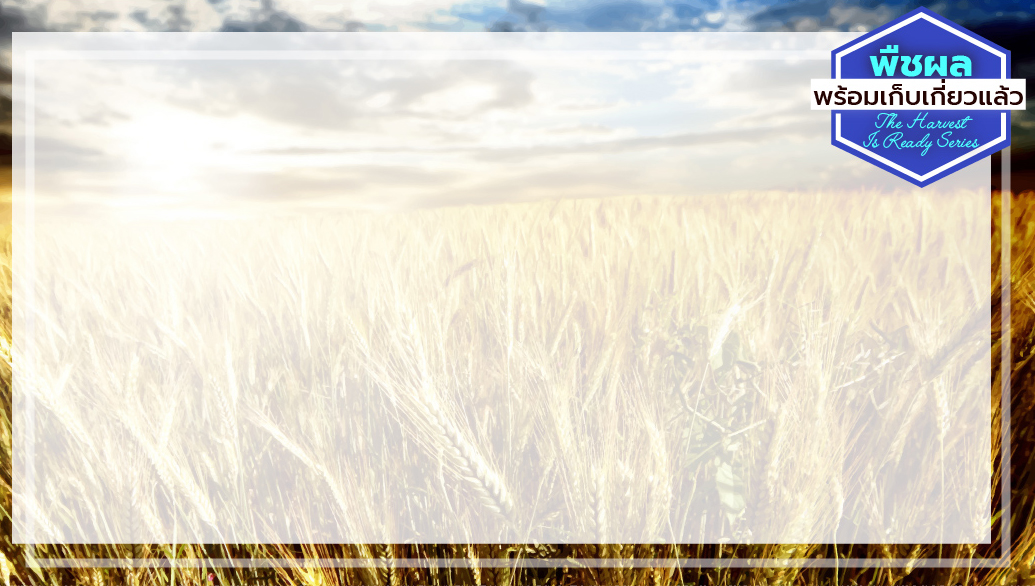 โรม 10:15
และถ้าไม่มีใครส่งเขาไป เขาจะประกาศ
ได้อย่างไร? ตามที่มีเขียนไว้ว่า
“เท้าของผู้นำข่าวดีมาช่างงดงามยิ่งนัก!”
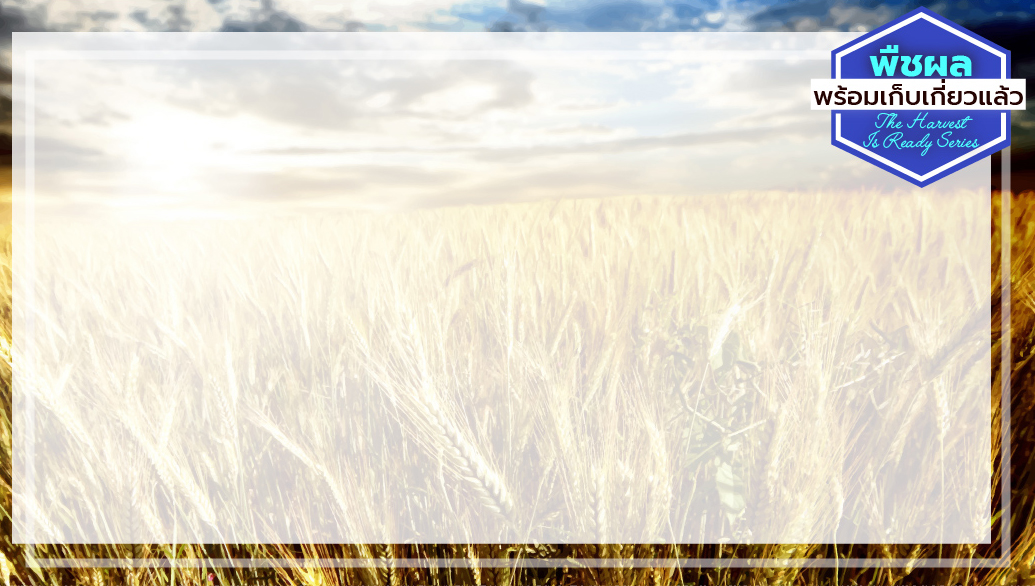 โรม 10:16
แต่ไม่ใช่ว่าคนอิสราเอลทั้งปวง
จะยอมรับข่าวประเสริฐ
เพราะอิสยาห์กล่าวไว้ว่า “พระองค์เจ้าข้า ใครเล่าได้เชื่อถ้อยคำของเรา?”
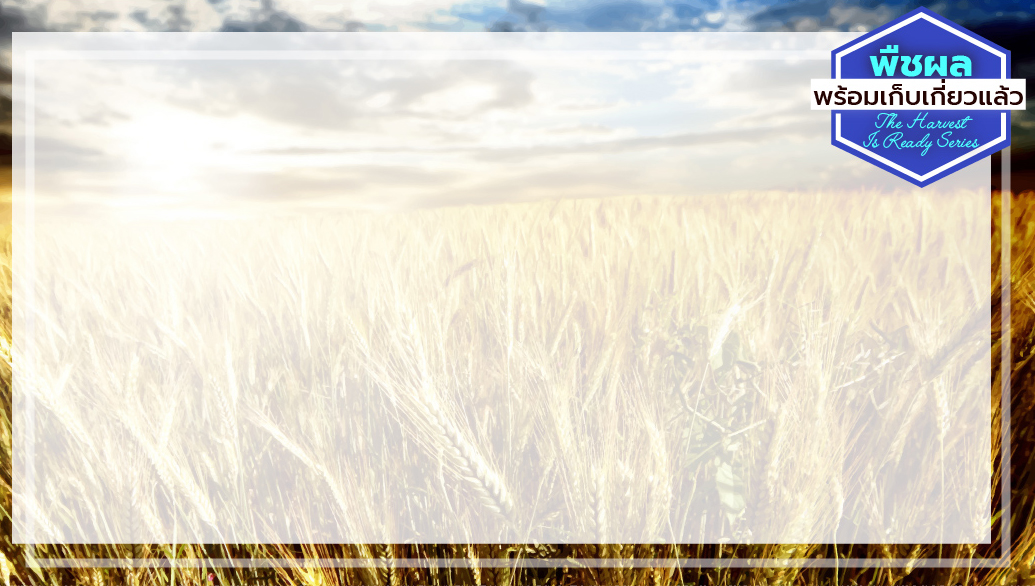 โรม 10:17
ฉะนั้นความเชื่อจึงเกิดขึ้นจากการได้ยินเรื่องราวนั้น และเรื่องราวที่ได้ยินนั้นคือพระวจนะของพระคริสต์
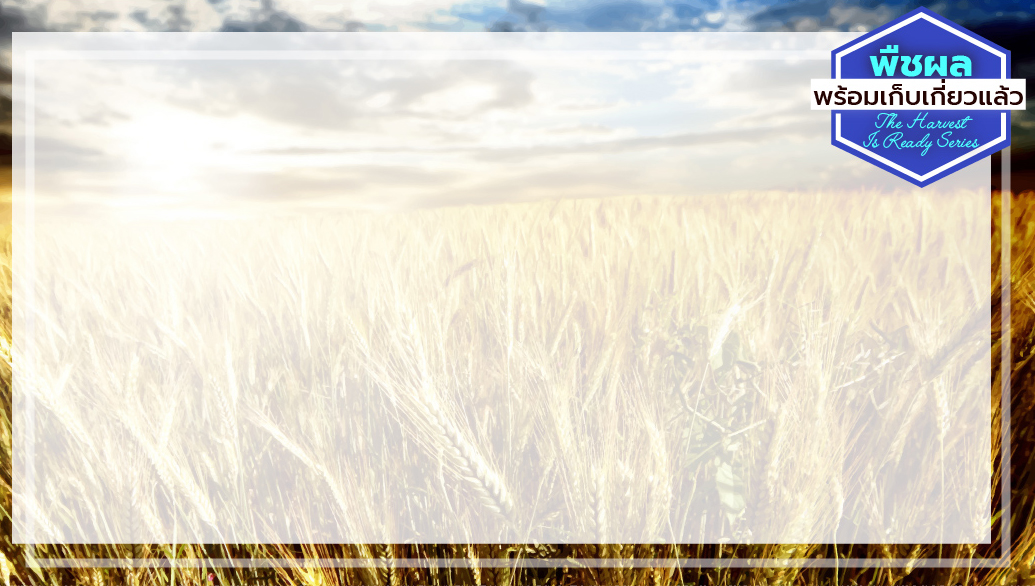 3.2  เมื่อพวกเขาได้ยิน
พวกเขาเชื่อ
- กิจการ 2:37
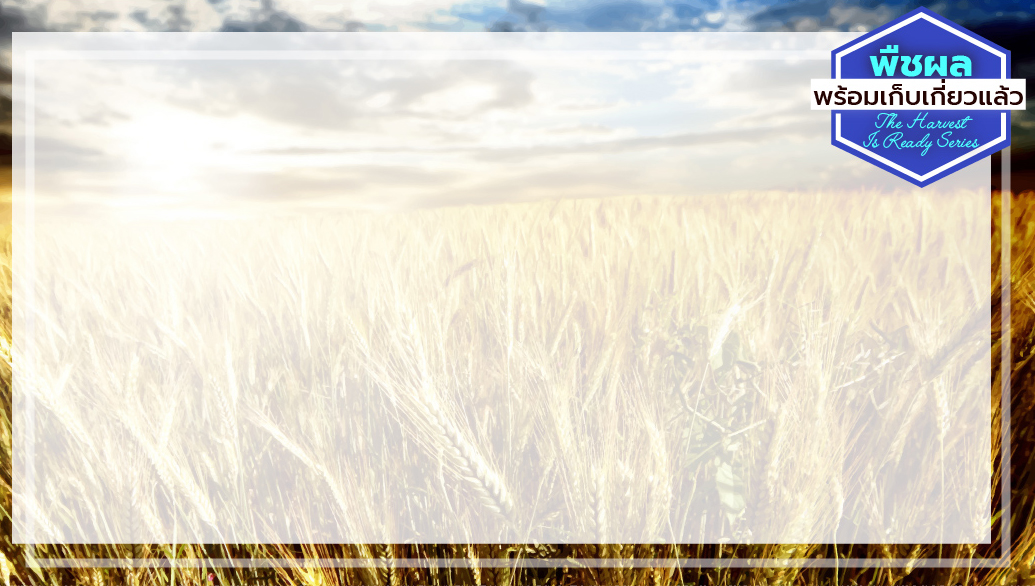 กิจการของอัครทูต 2:37
เมื่อคนทั้งหลายได้ยินเช่นนี้
ก็รู้สึกเสียดแทงใจยิ่งนัก
และกล่าวกับเปโตรและอัครทูตคนอื่นๆ ว่า “พี่น้องเอ๋ย เราจะทำอย่างไรดี?”
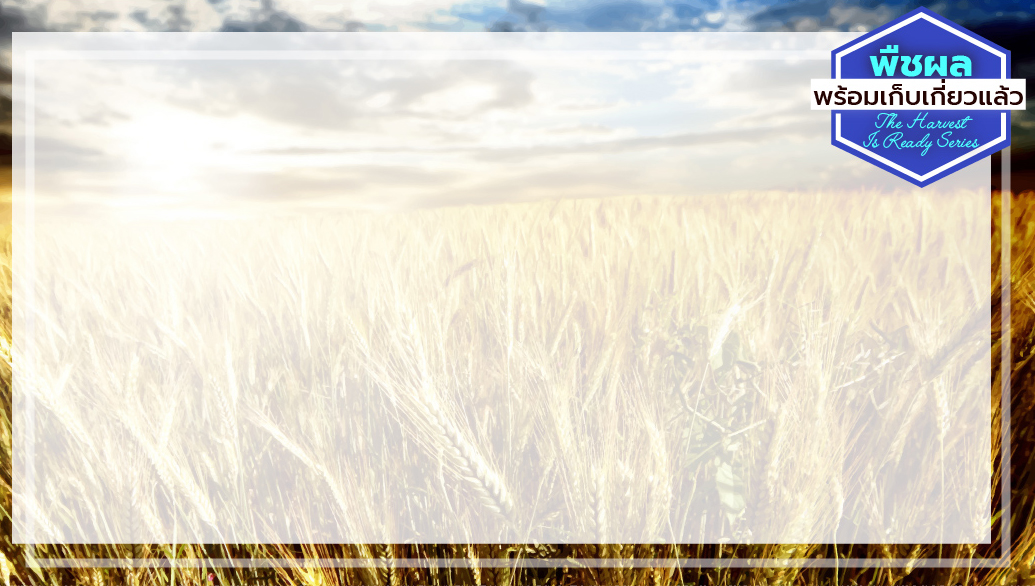 4. ข่าวประเสริฐมีฤทธิ์เดช
ที่ก่อให้เกิดหมายสำคัญและการอัศจรรย์
4.1	 เมื่อพวกเขาประกาศ
พระเยซูทรงทำการอัศจรรย์
- มาระโก 16:15-20
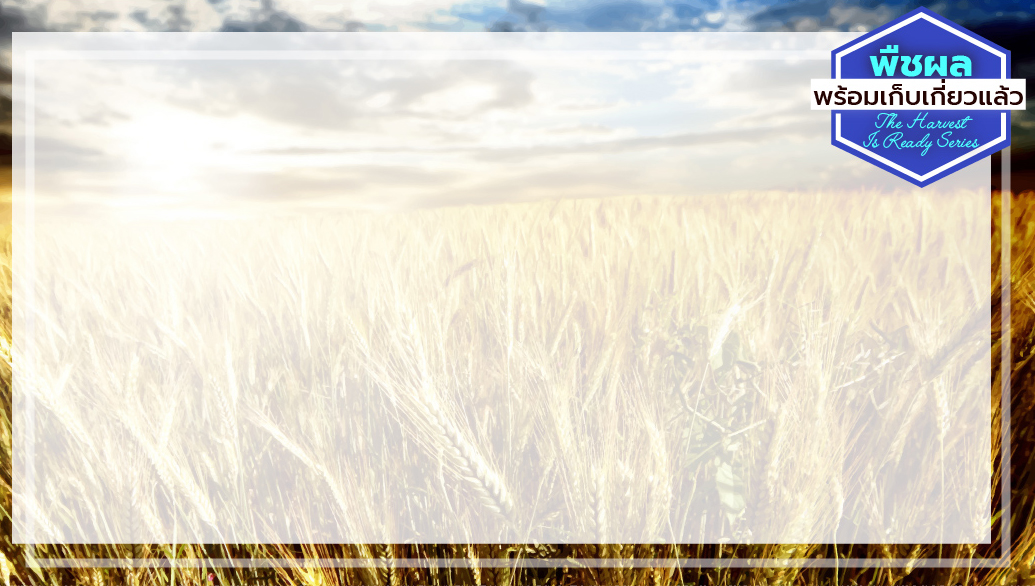 มาระโก 16:15
 พระองค์ตรัสกับพวกเขาว่า
“จงออกไปทั่วโลก
ประกาศข่าวประเสริฐแก่คนทั้งปวง
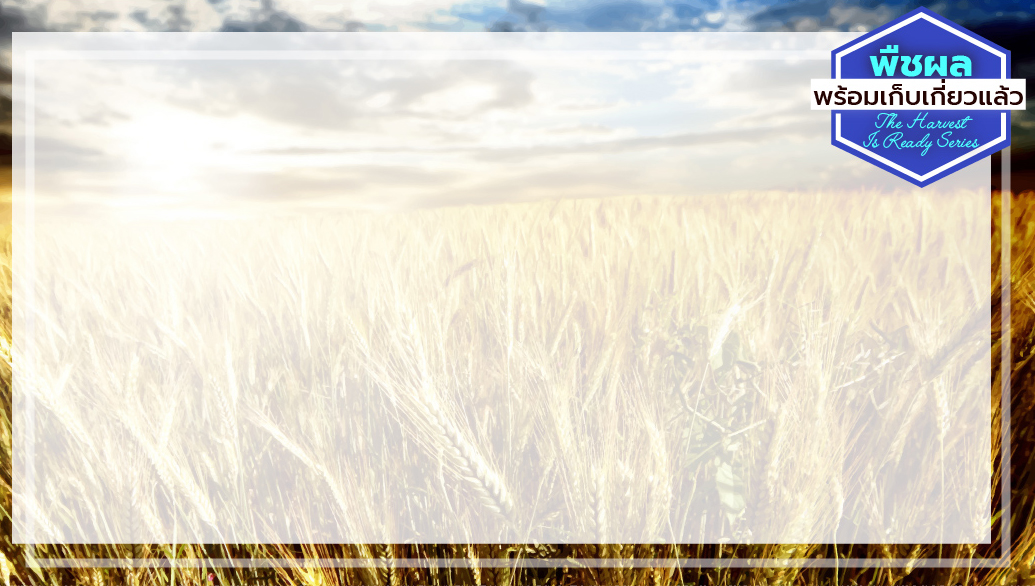 มาระโก 16:16
ผู้ใดเชื่อและรับบัพติศมาจะรอด
ส่วนผู้ที่ไม่เชื่อจะถูกตัดสินโทษ
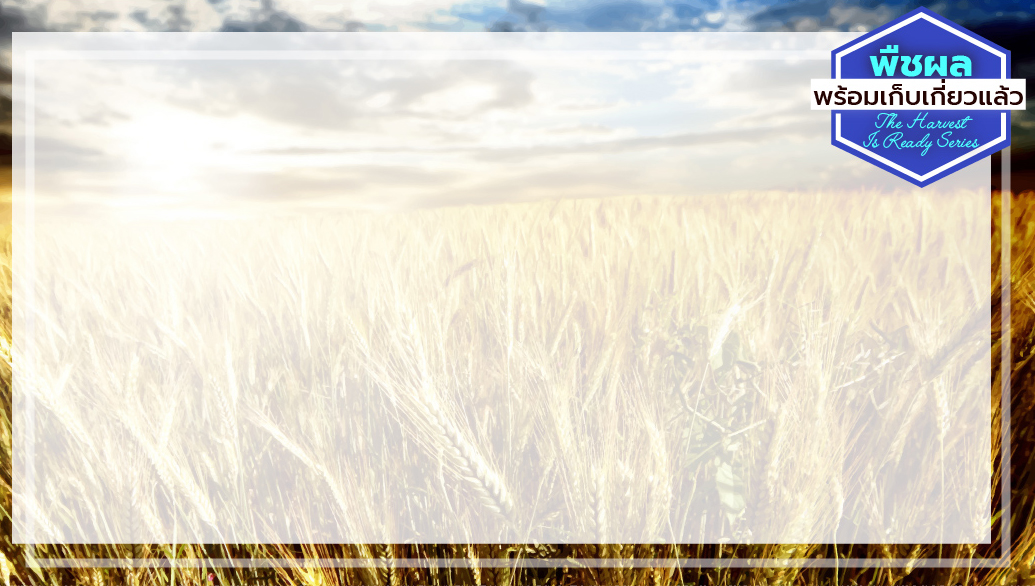 มาระโก 16:17
ผู้ที่เชื่อจะมีหมายสำคัญดังนี้คือ
เขาทั้งหลายจะขับผีออกโดยนามของเรา เขาจะพูดภาษาใหม่ๆ
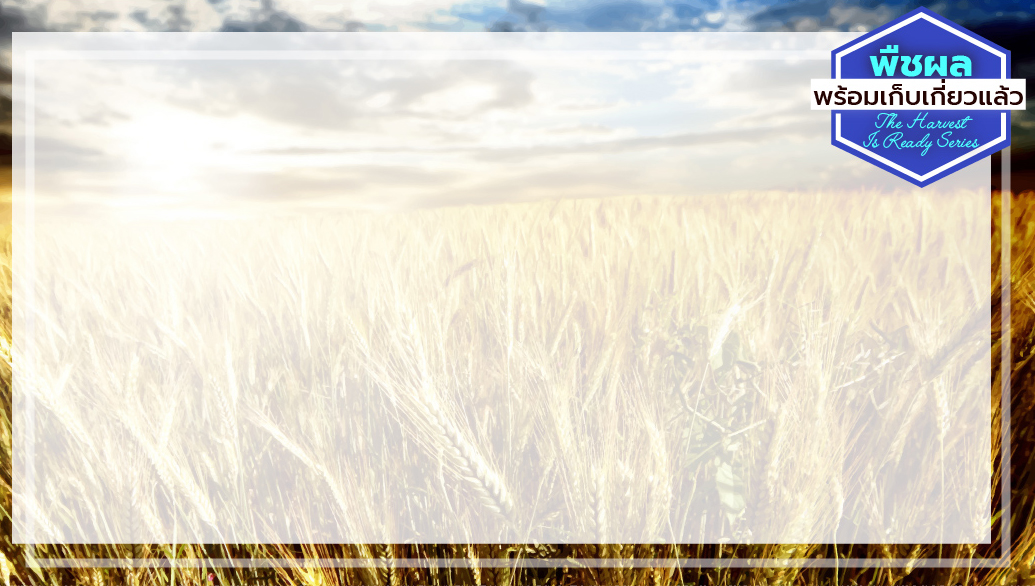 มาระโก 16:18
เขาจะจับงูด้วยมือเปล่า และเมื่อดื่มพิษร้ายเขาจะไม่เป็นอันตรายเลย
เขาจะวางมือให้คนเจ็บคนป่วย
และคนเหล่านั้นจะหายโรค”
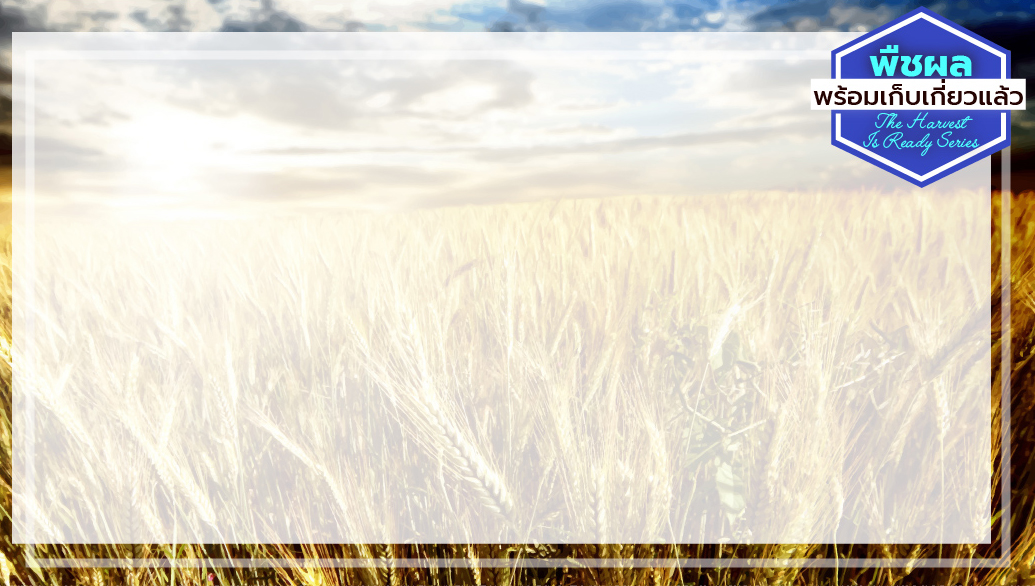 มาระโก 16:19
เมื่อองค์พระเยซูเจ้าตรัสจบแล้ว
พระองค์ก็ทรงถูกรับขึ้นสู่สวรรค์
และประทับนั่งที่เบื้องขวาพระหัตถ์
ของพระเจ้า
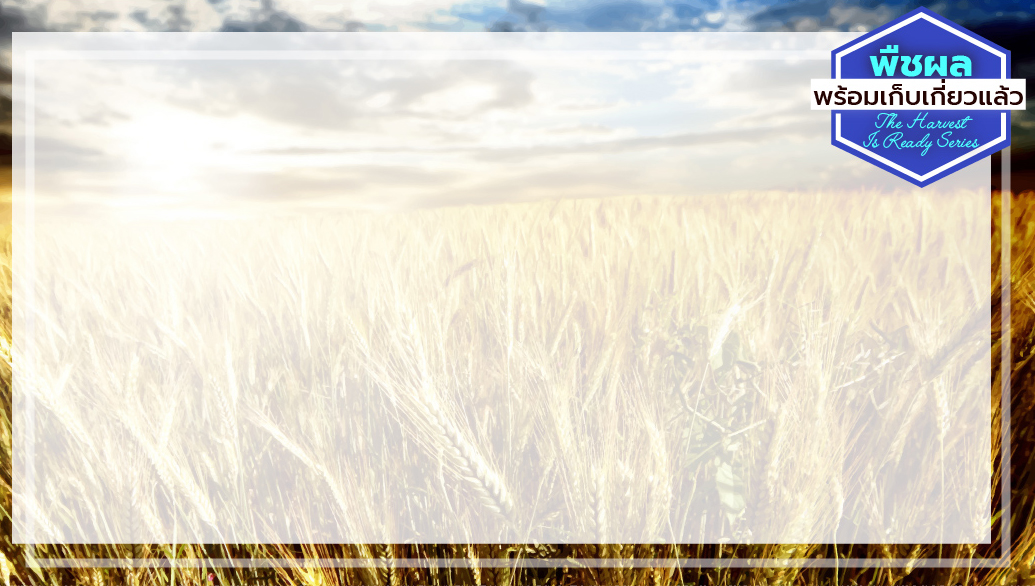 มาระโก 16:20
ฝ่ายเหล่าสาวกออกไปเทศนาทุกหนทุกแห่ง องค์พระผู้เป็นเจ้าทรงร่วมงานกับเขา
และรับรองพระดำรัสของพระองค์
โดยหมายสำคัญที่เกิดขึ้น
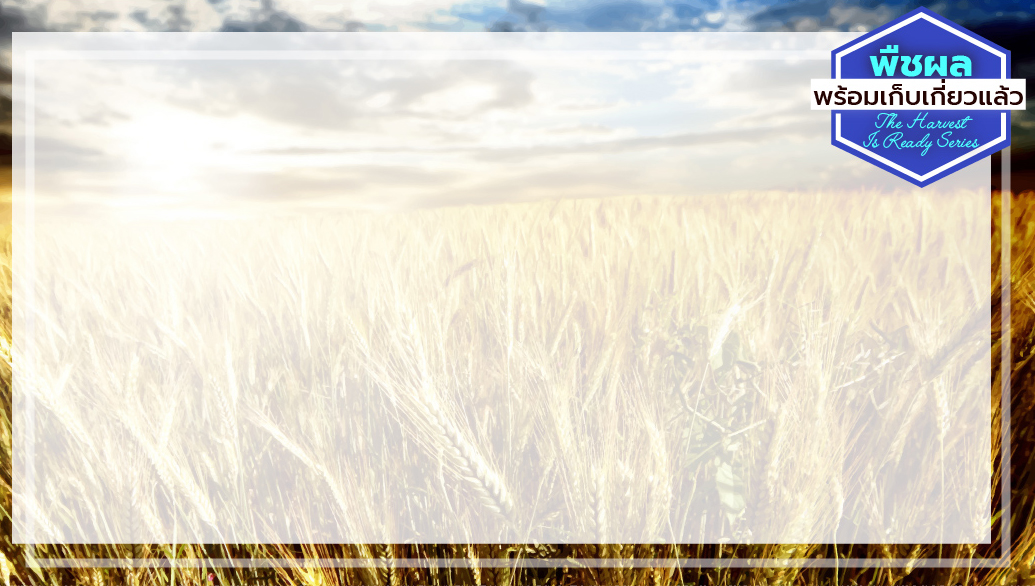 4.2	 เมื่อฟิลิปประกาศ
การอัศจรรย์ได้เกิดขึ้น
- กิจการ 8:5-8
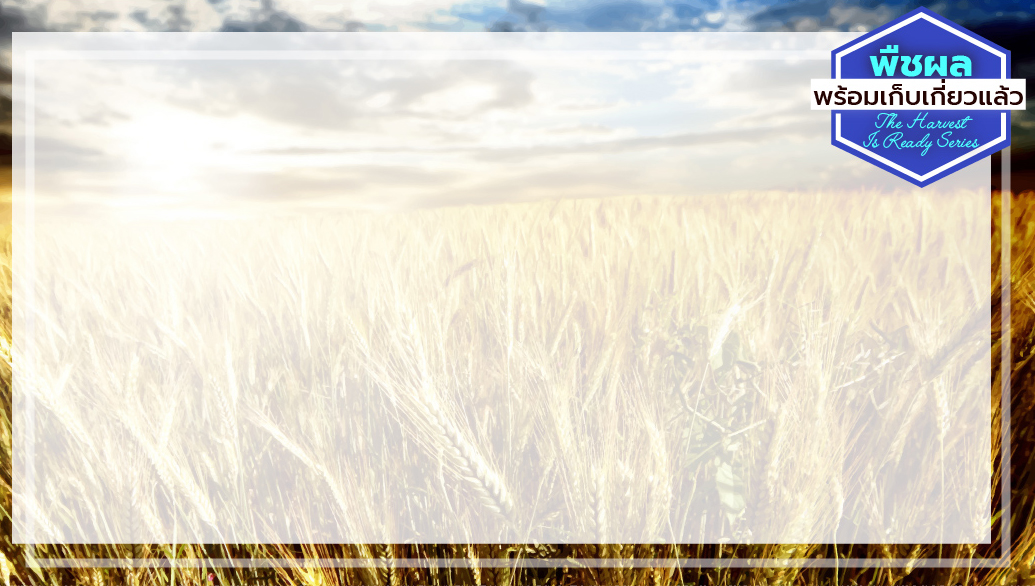 กิจการของอัครทูต 8:5
ส่วนฟีลิปลงไปยังเมืองหนึ่ง
ในแคว้นสะมาเรียและประกาศ
เรื่องพระคริสต์ที่นั่น
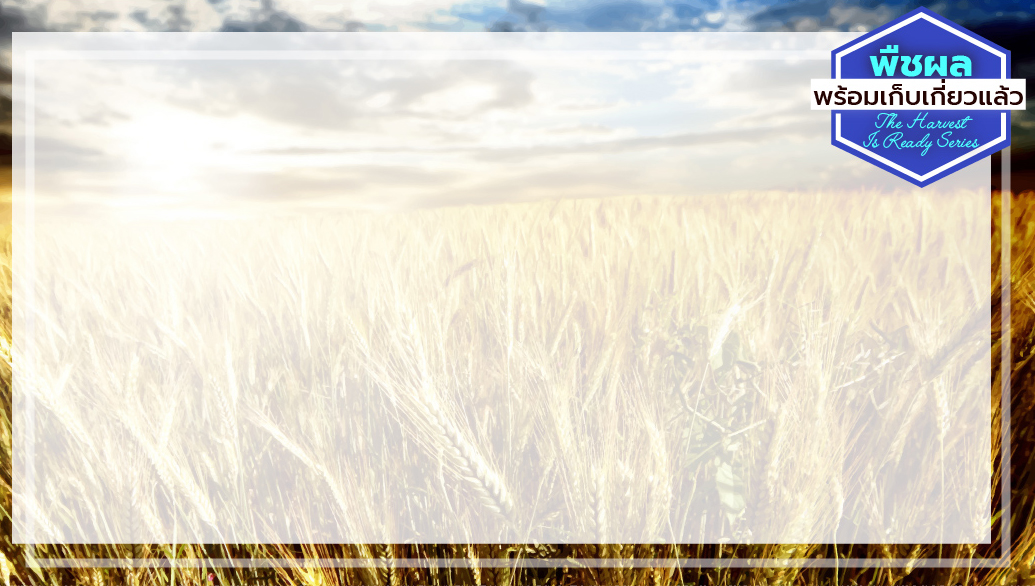 กิจการของอัครทูต 8:6
เมื่อฝูงชนได้ฟังฟีลิป
และได้เห็นหมายสำคัญที่เขาทำ
ก็ล้วนตั้งใจฟังสิ่งที่เขากล่าว
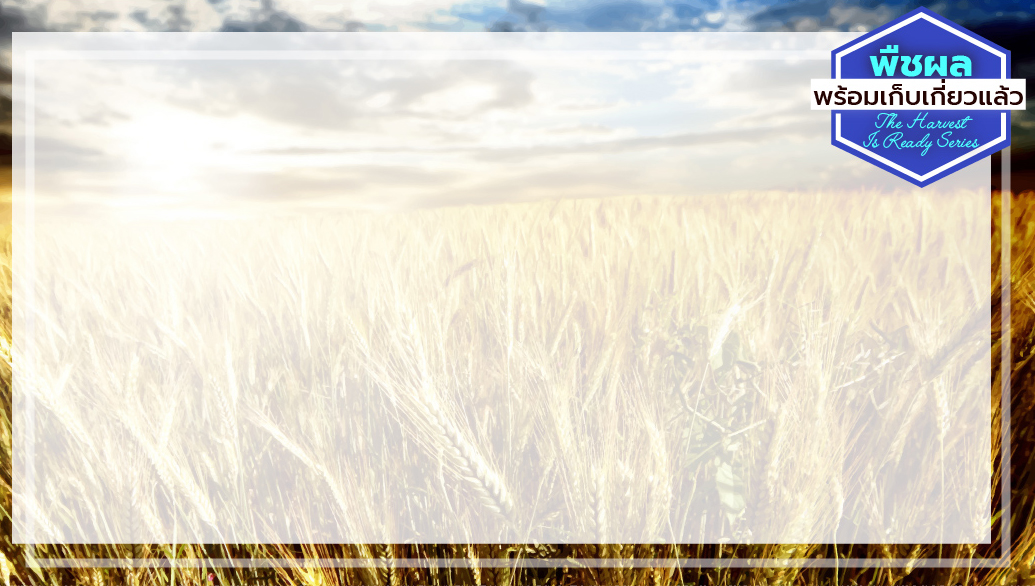 กิจการของอัครทูต 8:7
วิญญาณชั่วกรีดร้อง
แล้วออกมาจากหลายคน
และคนเป็นอัมพาต
และคนพิการหลายคนก็หาย
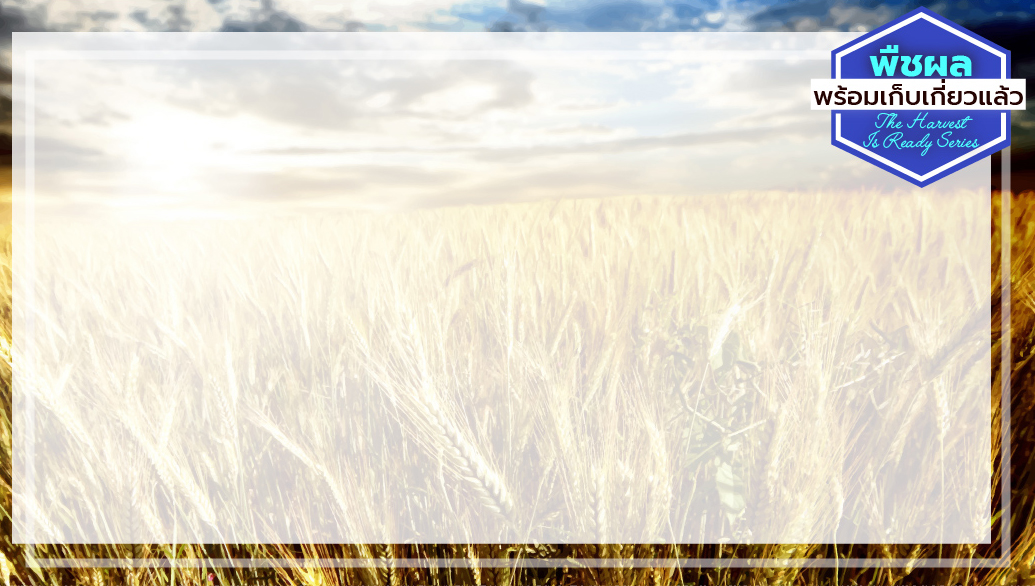 กิจการของอัครทูต 8:8
ดังนั้นจึงมีความชื่นชมยินดีใหญ่หลวง
ในเมืองนั้น
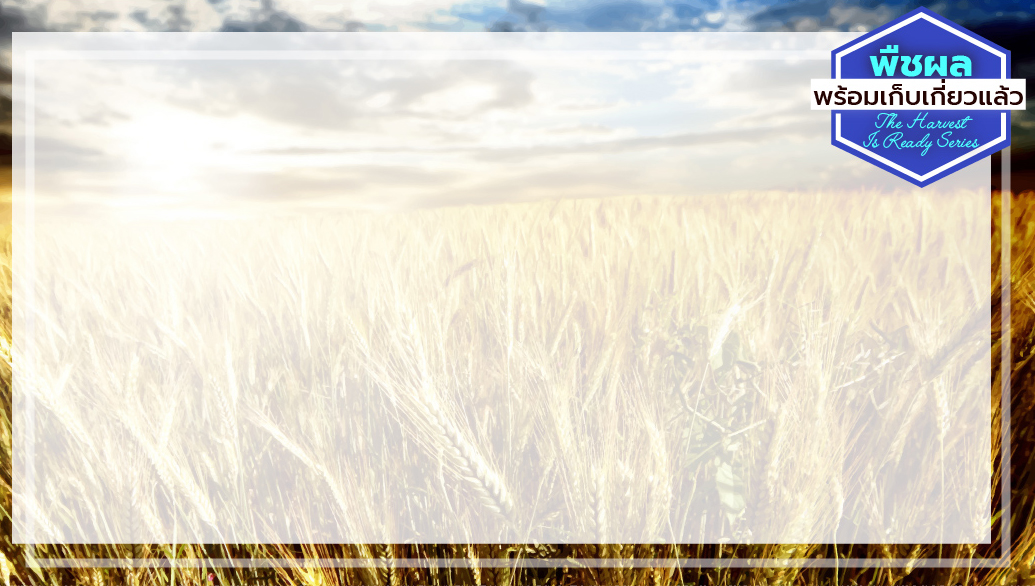 4.3	 เมื่อเปาโลประกาศ
คนเจ็บป่วยได้รับการรักษาโรค
- กิจการ 14:7-10
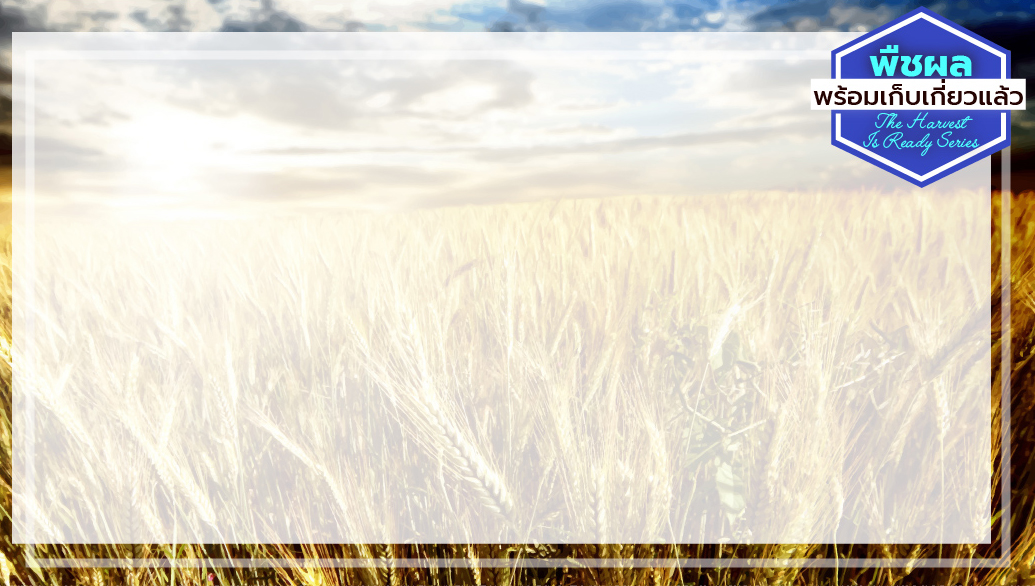 กิจการของอัครทูต 14:7
และได้ประกาศข่าวประเสริฐที่นั่นต่อไป
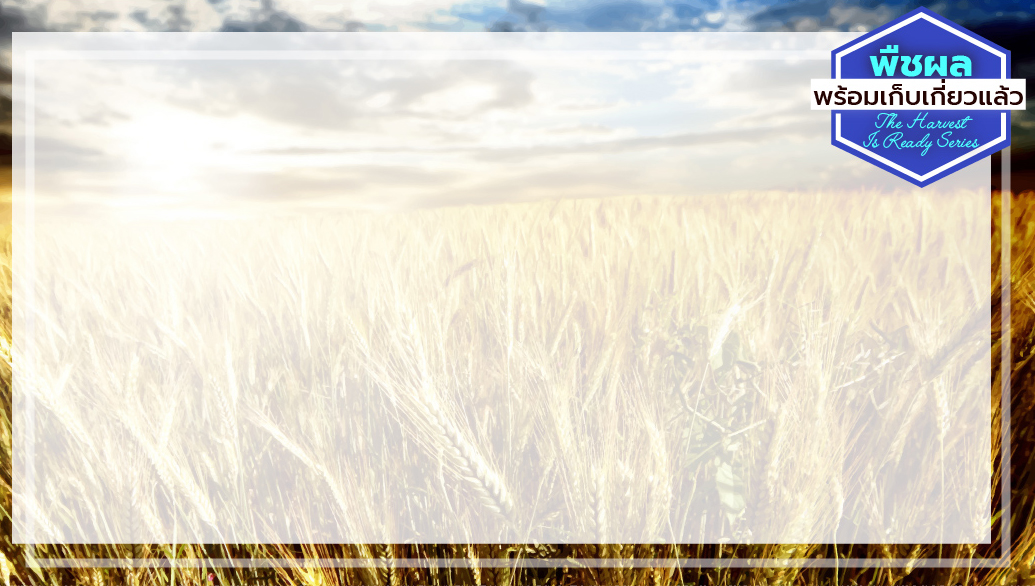 กิจการของอัครทูต 14:8
ที่เมืองลิสตรามีชายขาพิการคนหนึ่งนั่งอยู่ เขาเป็นง่อยมาตั้งแต่เกิด ไม่เคยเดินเลย
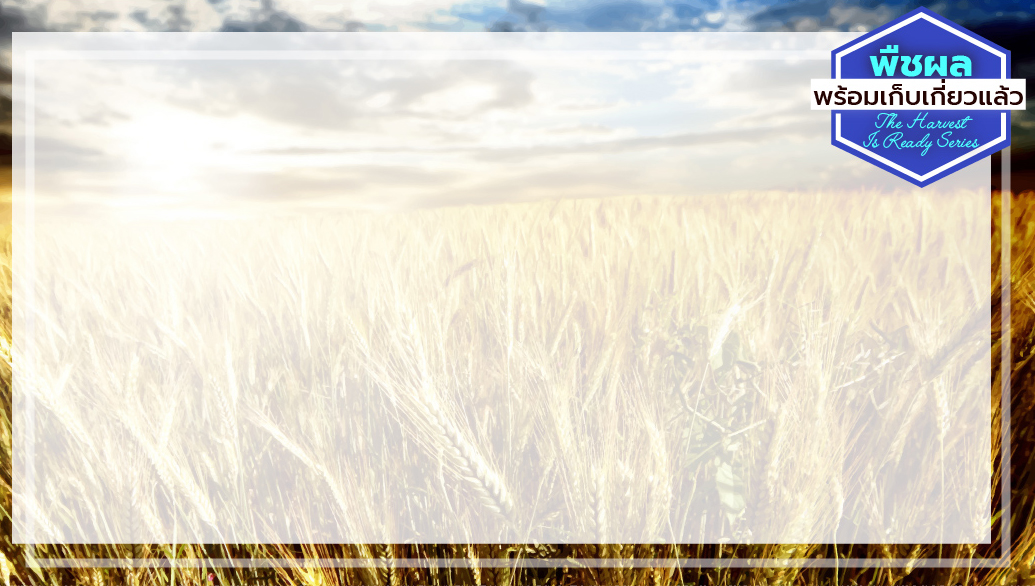 กิจการของอัครทูต 14:9
คนนั้นนั่งฟังเปาโลพูด
เปาโลมองตรงไปที่เขาเห็นว่าเขามีความเชื่อที่จะได้รับการรักษาให้หายได้
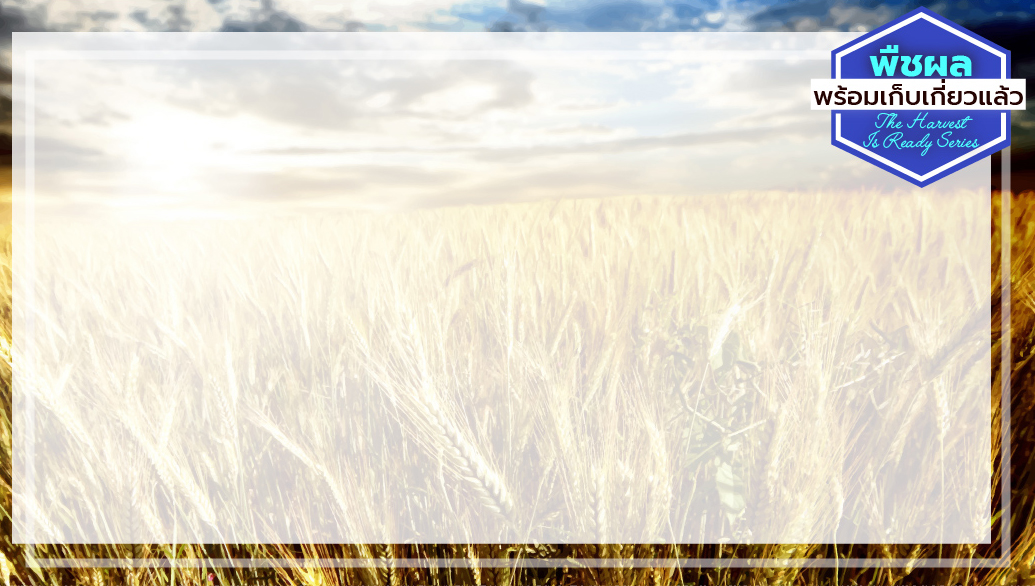 กิจการของอัครทูต 14:10
จึงร้องว่า “จงลุกขึ้นยืน!”
คนนั้นก็กระโดดขึ้นยืนและเริ่มเดินไป
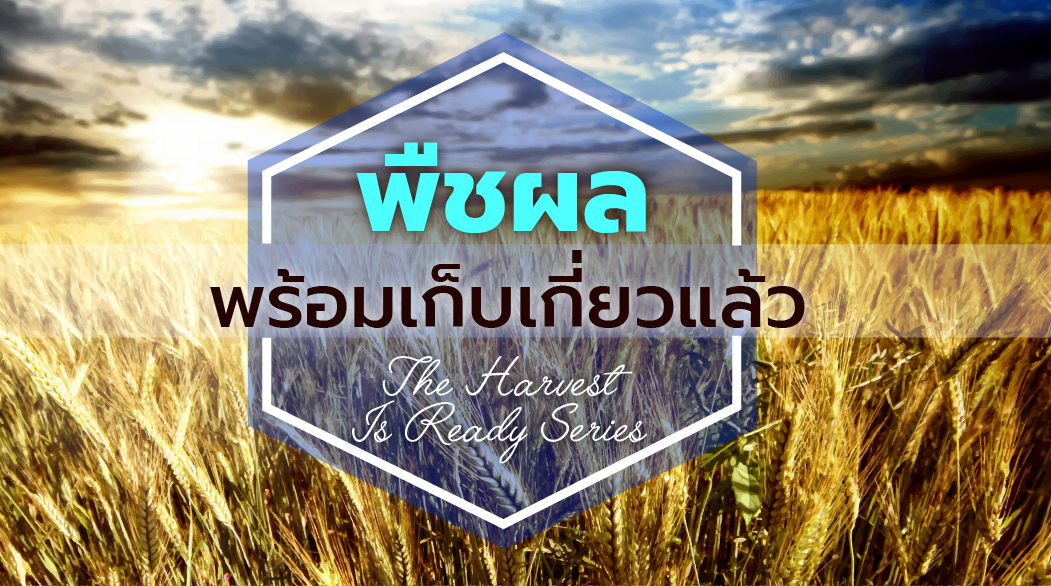